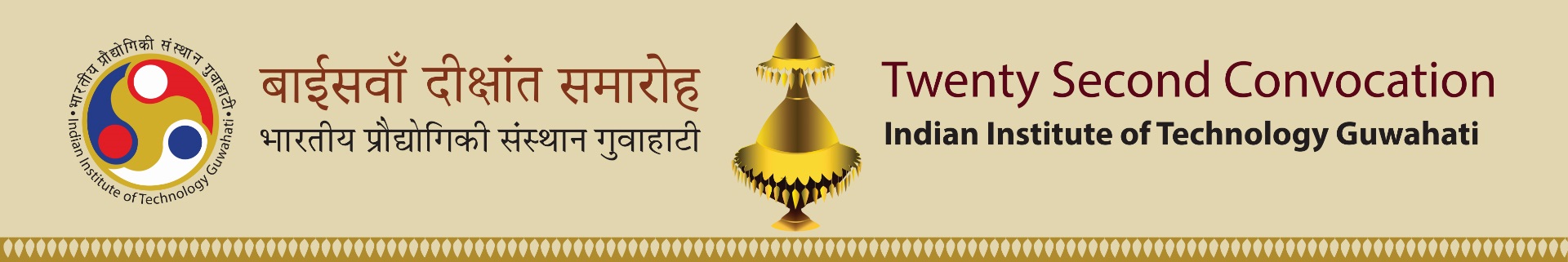 Head Of the Department
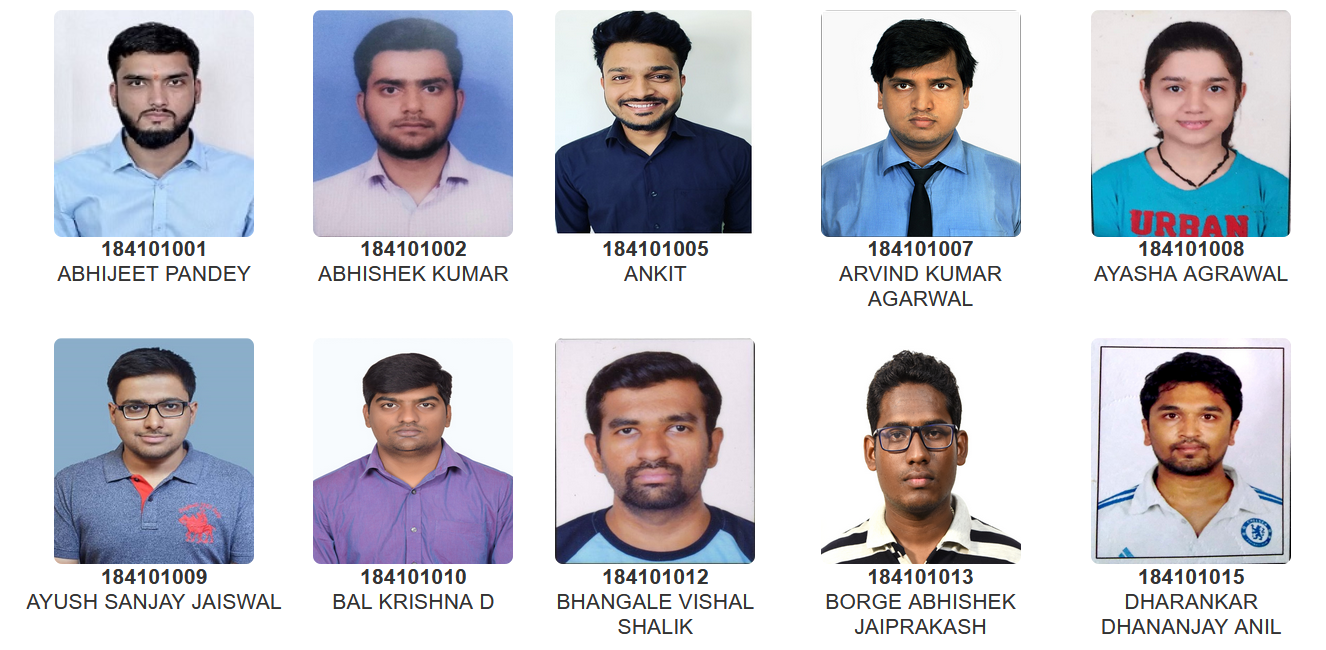 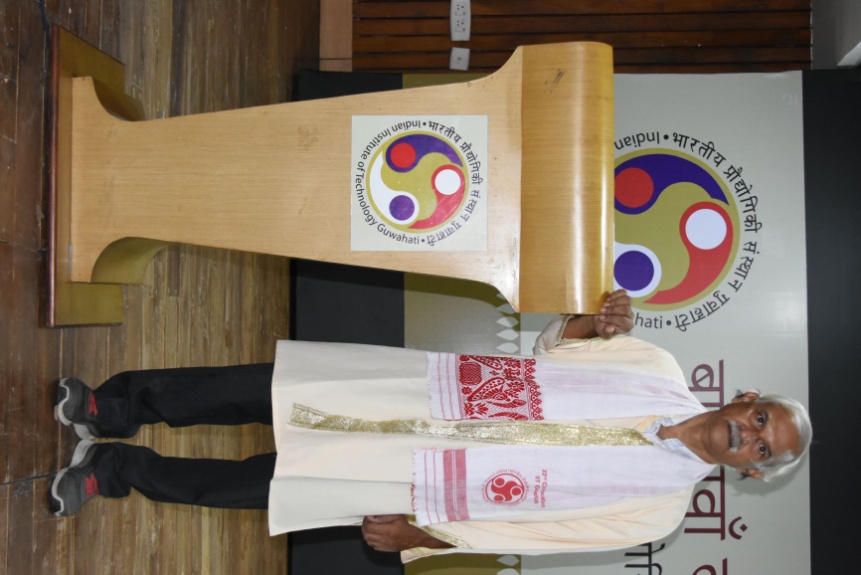 Prof. Jatindra Kumar Deka
M.Tech. (Department of Computer Science and Engineering)
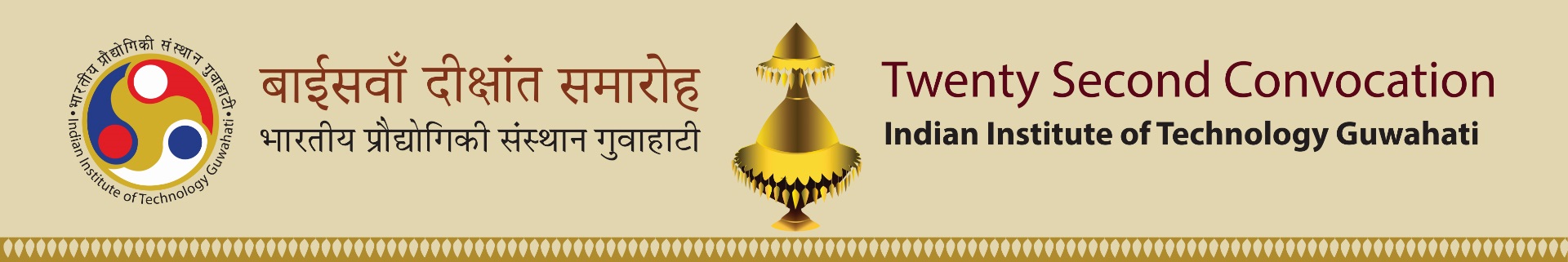 Head Of the Department
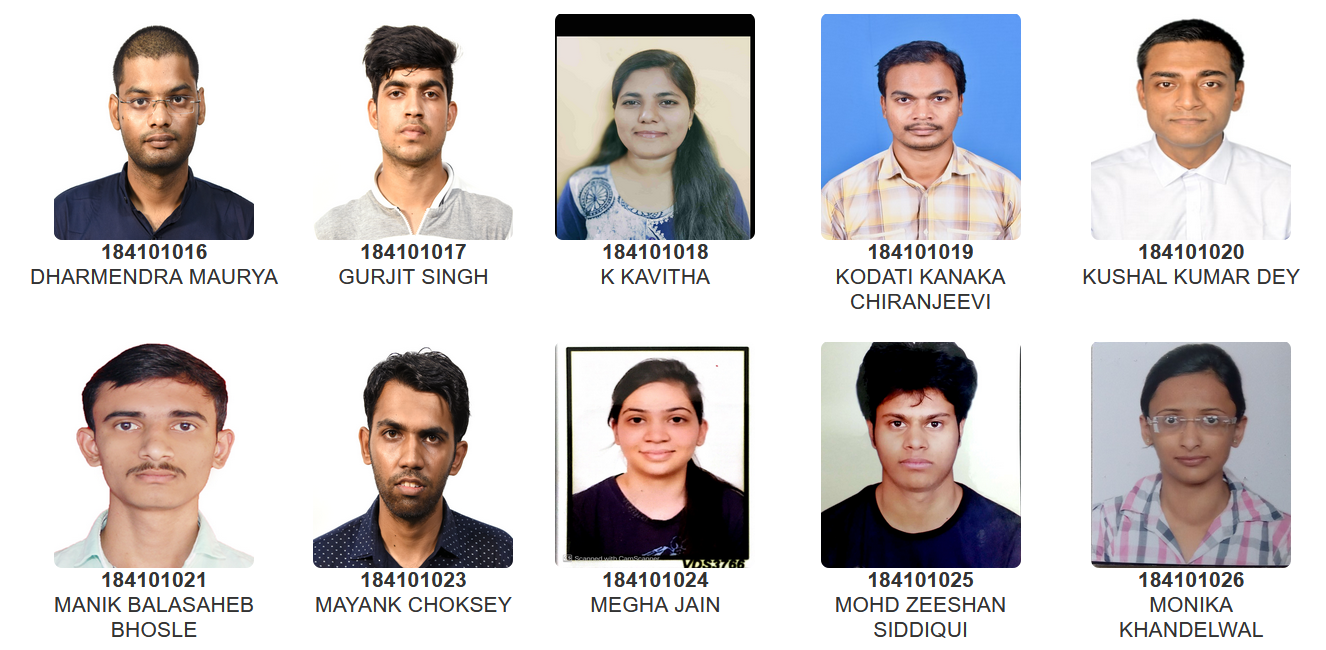 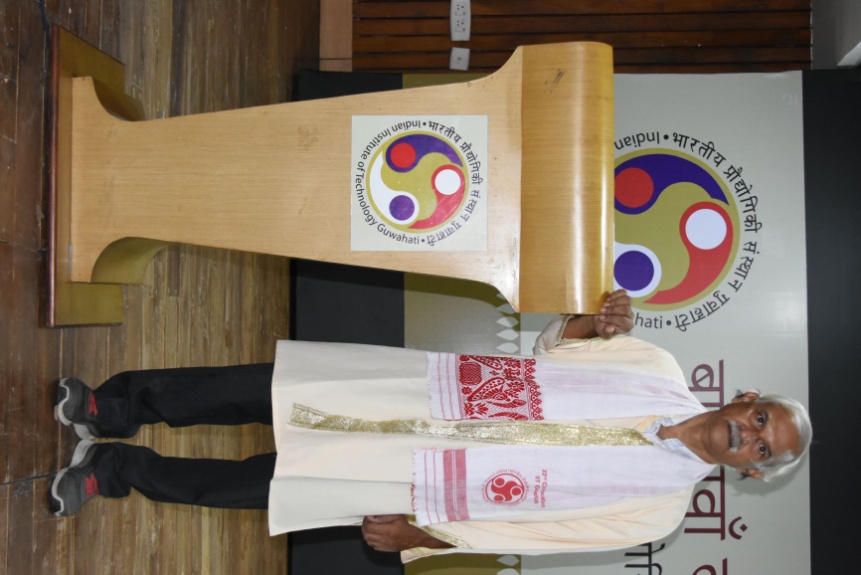 Prof. Jatindra Kumar Deka
M.Tech. (Department of Computer Science and Engineering)
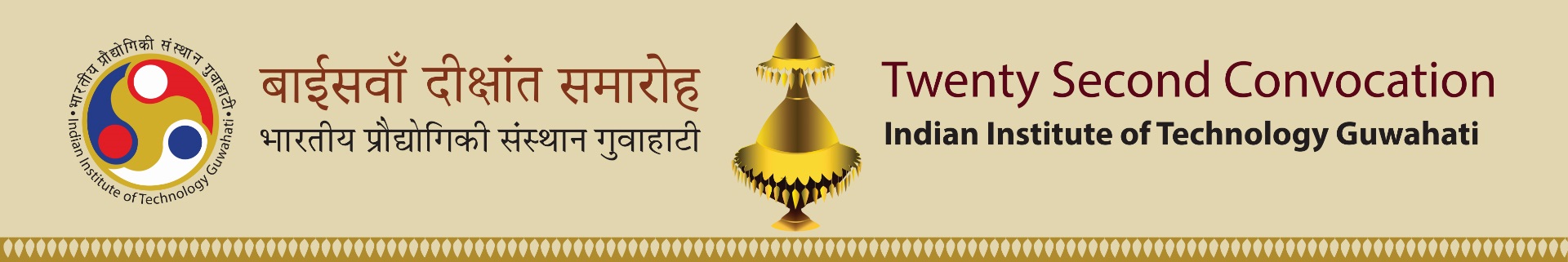 Head Of the Department
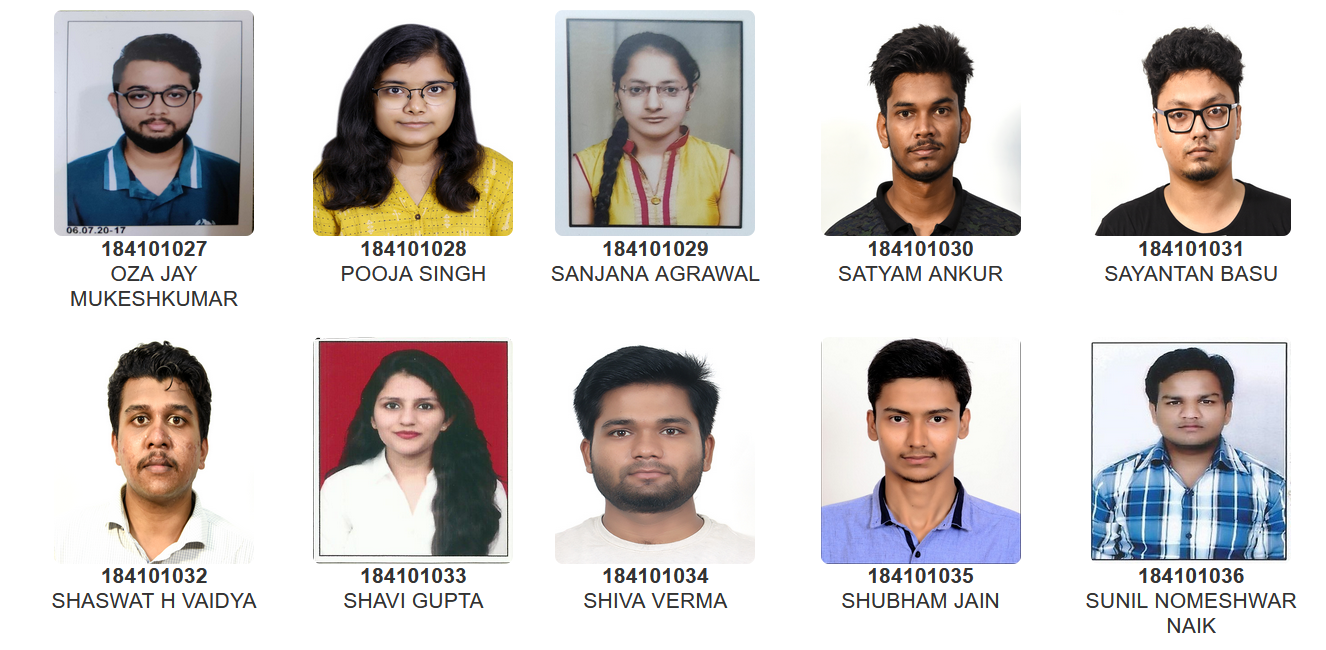 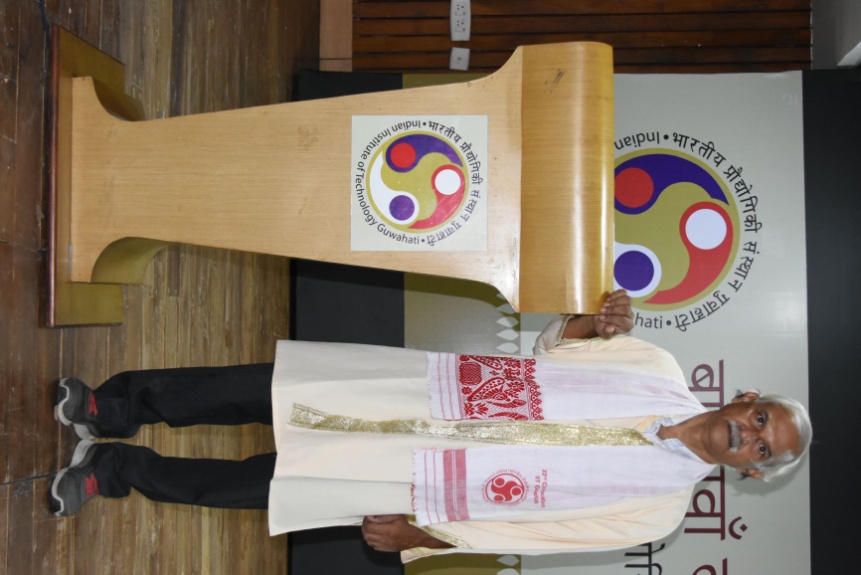 Prof. Jatindra Kumar Deka
M.Tech. (Department of Computer Science and Engineering)
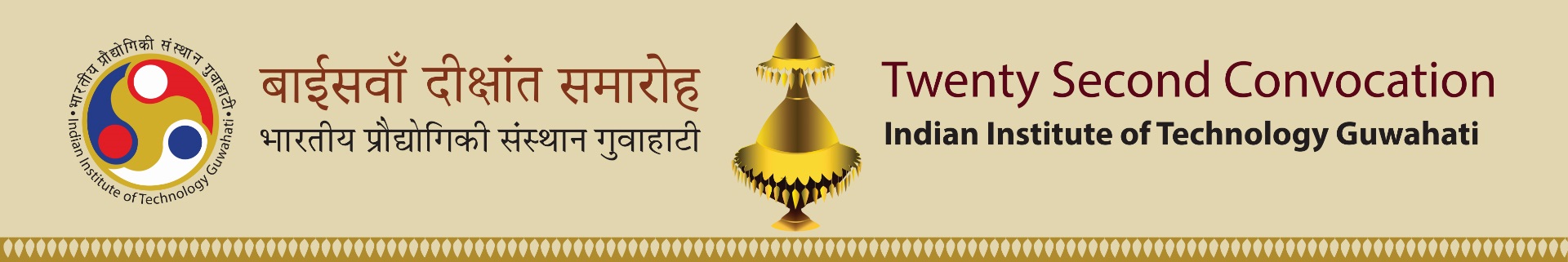 Head Of the Department
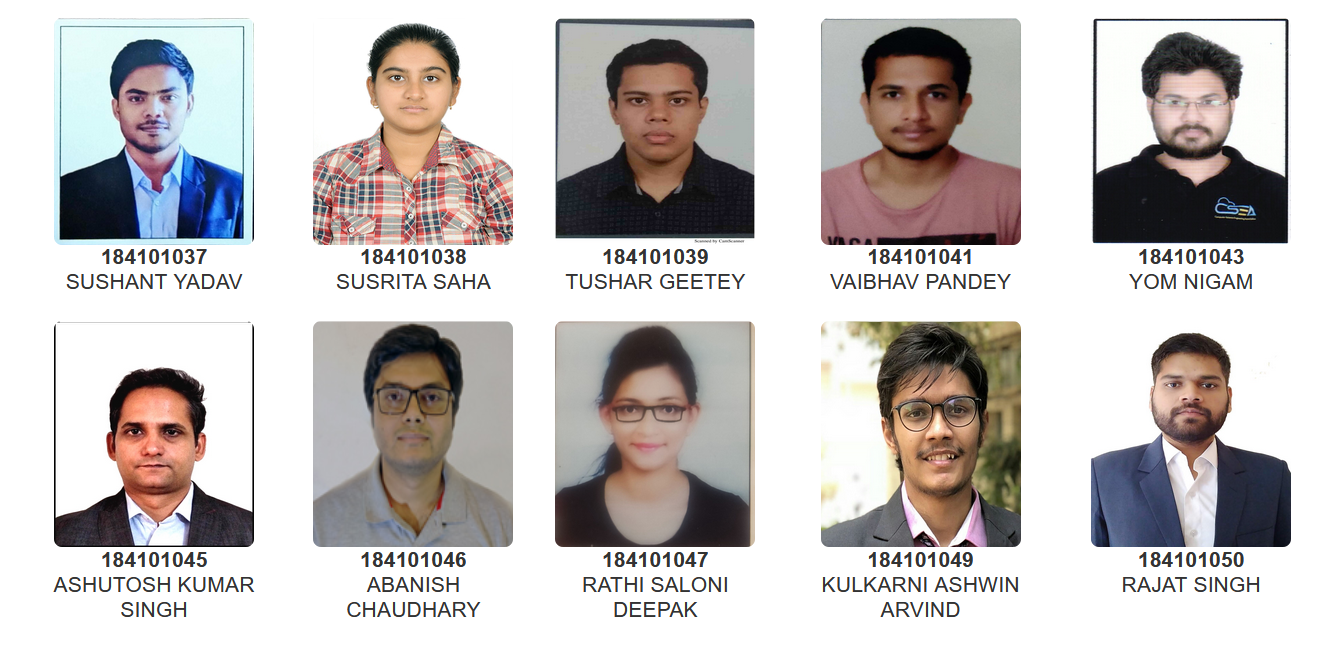 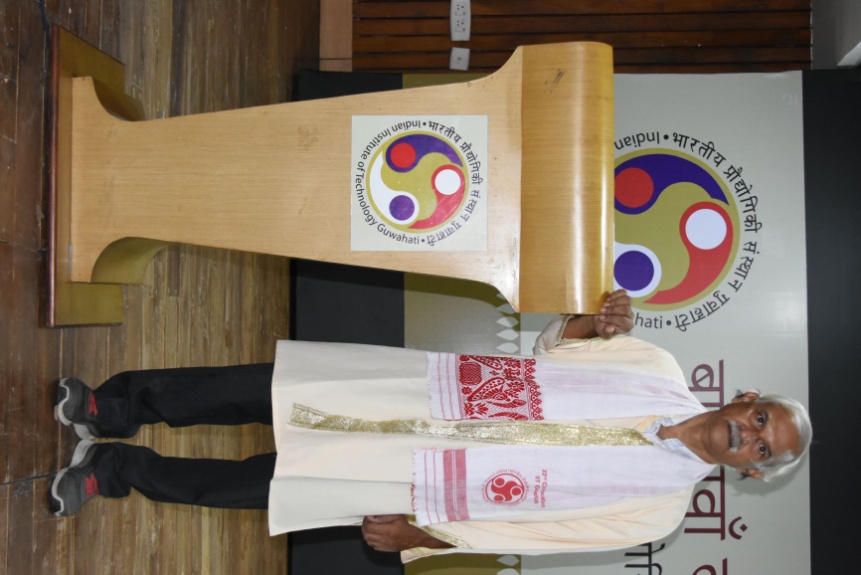 Prof. Jatindra Kumar Deka
M.Tech. (Department of Computer Science and Engineering)
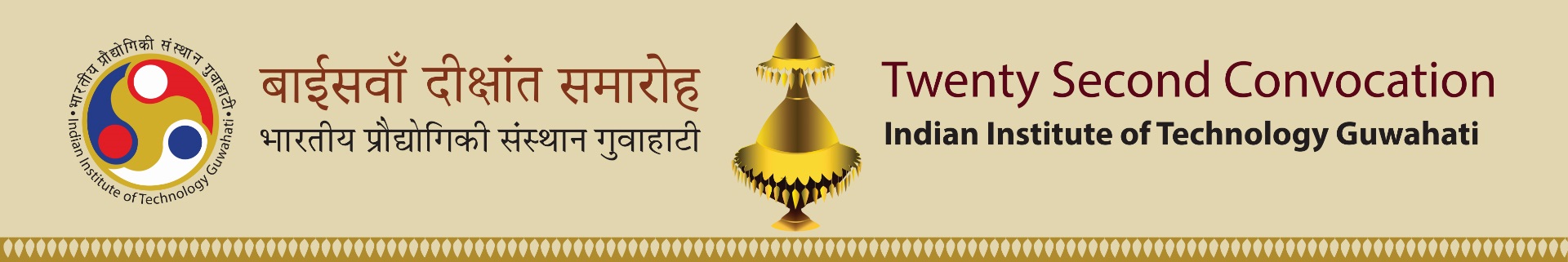 Head Of the Department
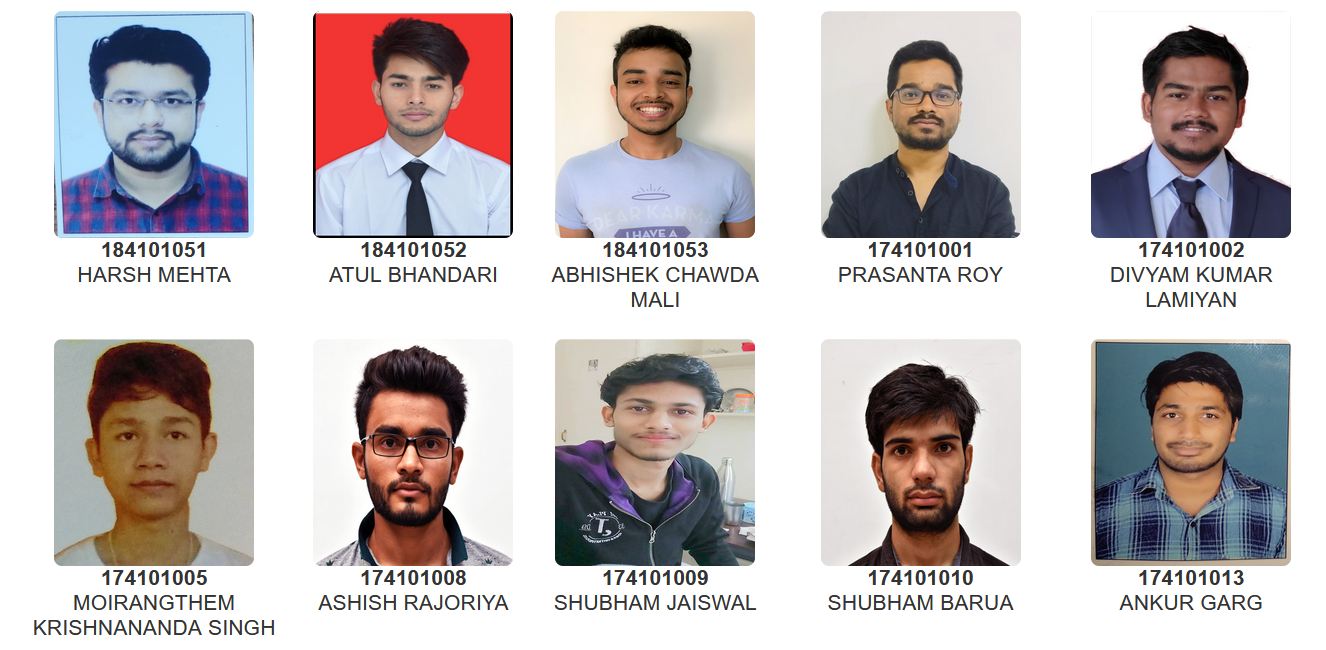 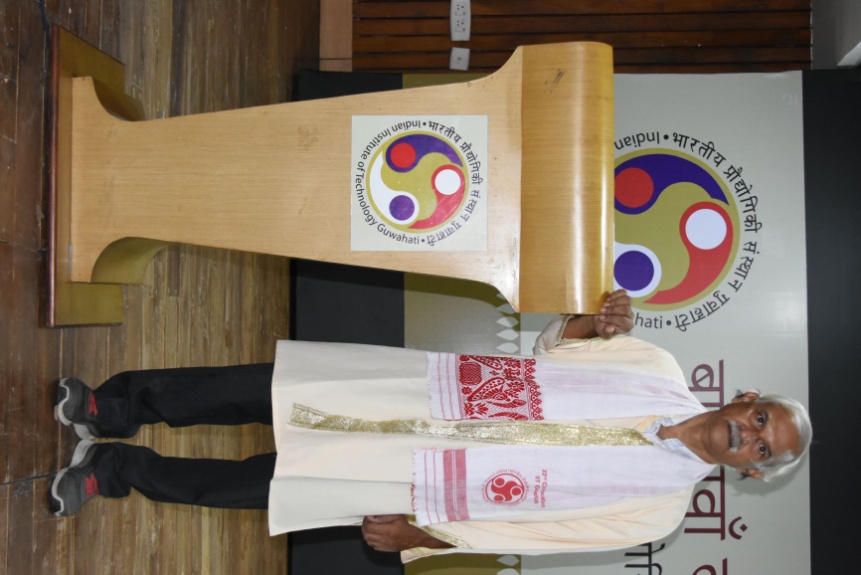 Prof. Jatindra Kumar Deka
M.Tech. (Department of Computer Science and Engineering)
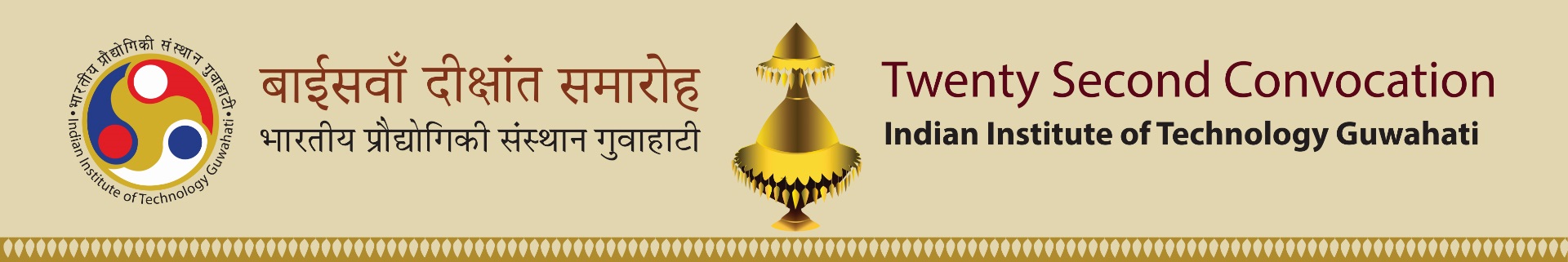 Head Of the Department
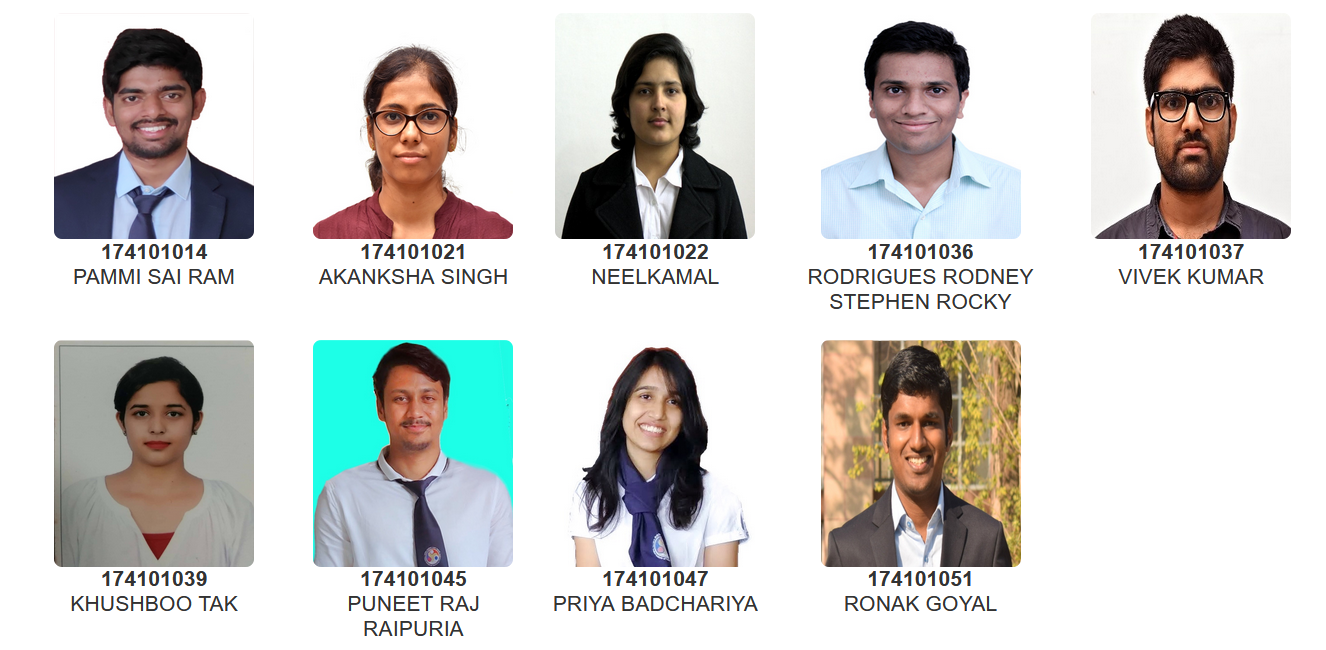 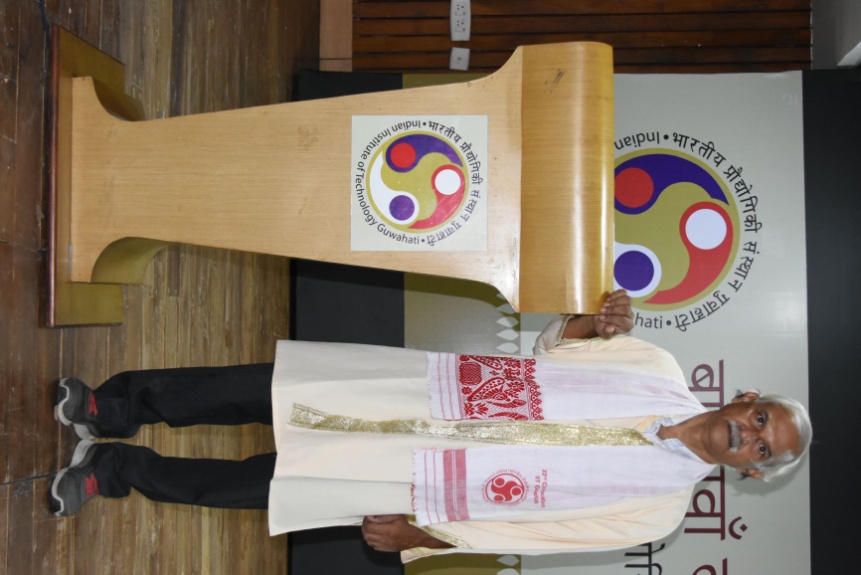 Prof. Jatindra Kumar Deka
M.Tech. (Department of Computer Science and Engineering)